Differentiated Education Plan Meeting
Cotswold 
Fall 2017
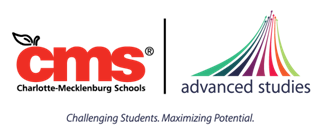 Our Meeting Goals:
Explore how the needs of gifted and high-ability learners are met through the Catalyst Model.

Experience snapshots of gifted curriculum and resources and how we are integrating them into instruction at Cotswold.

Review the Differentiated Education Plan for 3rd-5th graders.
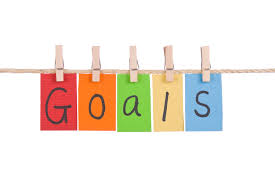 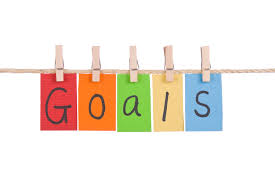 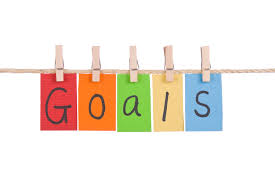 TD Catalyst Teacher Responsibilities
Provides professional development for staff on instructional best practices in gifted education
Models best teaching practices 
Utilizes collaboration and consultation skills to implement the TD Catalyst Model
Provides assignments, activities, contracts, and other learning opportunities to assist teachers in differentiating curriculum
TD Catalyst Model
An organizational delivery model in which the TD teacher and the classroom teacher(s) work collaboratively to meet the needs of gifted and high ability learners.
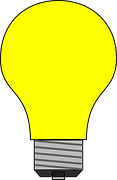 The TD Catalyst Model….
Joint effort by TD Catalyst Teachers and Classroom Teachers
Allows classroom and TD teacher to design & implement frequent differentiated educational experiences for gifted and high-ability students
Includes co-teaching whole group mini-lessons, small group lessons, individual conferring
Modeling of higher level strategies
Our TD Program
Focus on quality not quantity 
Quality of thinking, not more of the same
High expectations all day, every day
Complex, challenging & real world
Collaborative, integrated, and inclusive
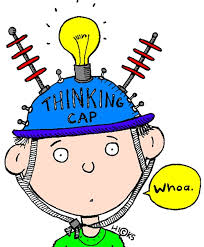 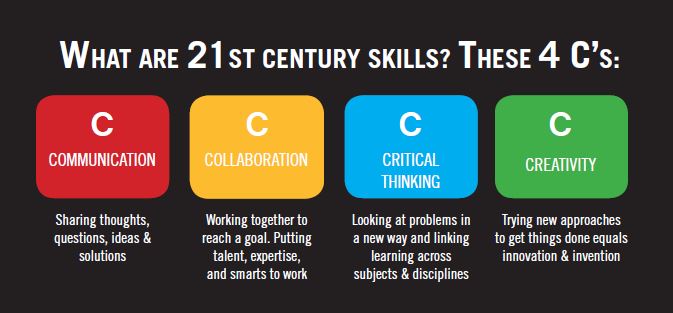 Who are the Collaborators?
TD Catalyst Teachers
Classroom Teachers
Administrators
Academic Facilitators
Parents & Community Members
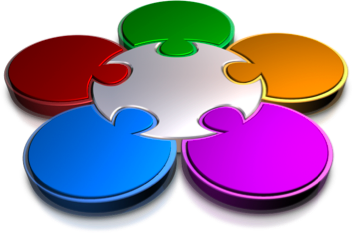 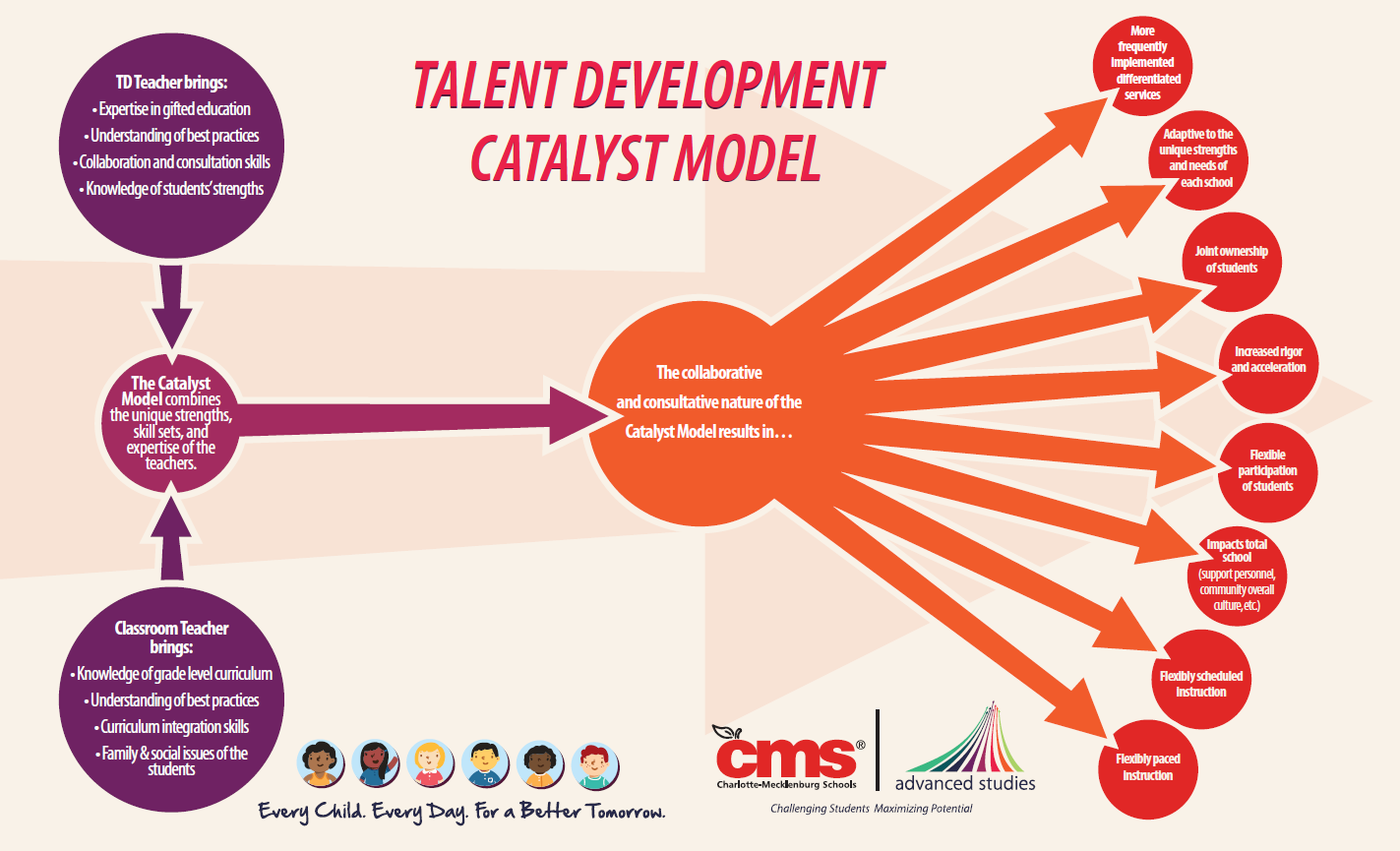 Benefits of Catalyst Model
Gifted education and general education are related, connected, and integrated.
The pace of learning is enhanced.
High achieving students receive more challenging tasks within the classroom.
Classroom and TD Teachers work together to maximize student learning.
The Catalyst Model recognizes that...
Gifted education is NOT an add-on for 90 minutes a week because gifted learners are gifted all the time.
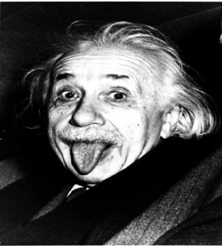 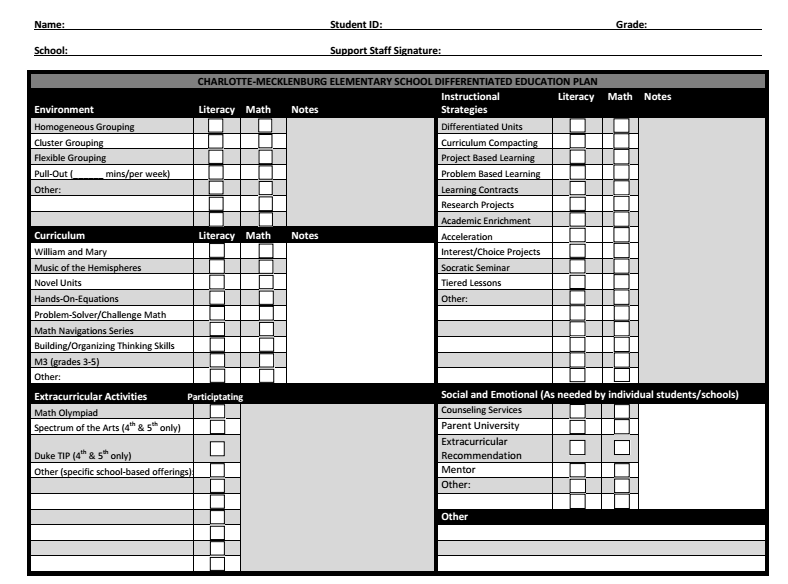 Differentiated Education Plan
Environment
Our Learning Environment
Flexible Grouping Model 
3rd Grade: 
McBride/Doyle/Meyers- Literacy 4 days a week 10:30 -11:30
Hammack- Math 2 days a week (Wednesday and Thursday) 3:15-4:00 
4th Grade: 
Kinnamon/Graney- Literacy 5 days a week 1:00-2:00 
Kinnamon- Math Thursday 9:30-10:00
5th Grade: 
Johnson/Kennedy- Literacy 4 days a week 2:00-2:45 
Johnson- Math Friday 10:30-11:30 

Google Classroom is used as a Blended Leanring tool to assist students throughout their learning day.
Curriculum
Our Curriculum
Differentiated Instruction
Interest/Choice Projects
Learning Contracts
Tailored small group instruction
Curriculum compacting
Greater depth of exploration
Subject integration
IB Units of Study
Standard curriculum extensively supplemented with research-based gifted resources & strategies
William & Mary Language Arts Units
Jacob’s Ladder
Project M3 Math

My Webstie with links to these pieces of Curriculum
Instructional Strategies
What Types of Strategies are Used?
Problem Based Learning
Paideia Seminars
Learning Contracts
Interest/Choice Boards
Integrated Projects
Tiered Lessons
Curriculum Compacting
Independent Studies
...and so much more!
Extracurricular
Activities
Clubs
OM 
Science Olympiads 
Math Olympiads 
Girls on the Run 
Let Me Run 
Robotics
Social and Emotional
Understanding Gifted Learners
Understanding Gifted Learners
Understanding Gifted Learners
What’s a parent to do? Tips for Coping
Stay calm and listen
Accept and validate feelings
Adopt and model a growth mindset
Praise effort and perseverance
Encourage your kids to try new things
Allow kids to fail and make mistakes
Set goals
Model self-care	
Schedule relaxing events
Stay in the present moment
[Speaker Notes: Staying calm and not getting frustrated as a parent is hard when your child is 5 and gets harder when they are 15. So these are the years to practice. Take your own deep breathes.
Accept that your child’s fears, worries, frustration, anger is real. Acknowledge it, name it and validate it. I’ve felt that way. I get it. I know what that is like. That’s happened to me. 
Name and validate anxiety, worry, stress… Anxiety—thoughts, feelings, actions
A growth mindset is thinking of your skills as progressing, not fixed. Skills not abilities. Our brains are malleable, not set. Effort overrides limits. Not pollianna thinking. We all have a range of abilities. It’s using experiences, effort, perseverance and exposure to stretch the range of possibility.
Exposure- try new things, make mistakes, PENCIL- Human imperfection; Perfectionists Enjoy No Contentment in Life
Set small goals and celebrate
Mindfulness]
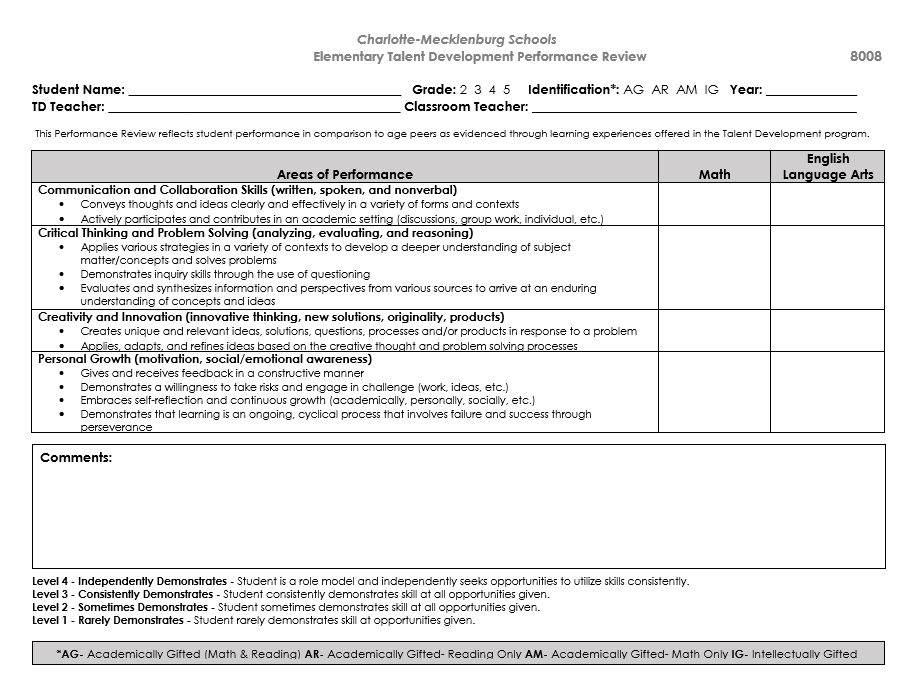 Performance Review
Performance Review
These come home at the end of the year with the final report card. Please be on the look for them as I do include some type of summer reading or work to do over the summer.
Questions?
Contact Information
TD Catalyst: Samantha Meyers
samantha.meyers@cms.k12.nc.us
School Phone #980-343-6720
Website:http://cotswoldtd.weebly.com/
Instagram: @tdsmeyers